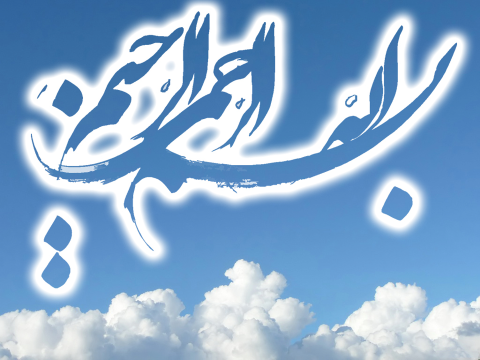 فعالیت جسمانی میانسالان
توصیه WHO برای فعالیت فیزیکی
150 دقیقه فعالیت بدنی با شدت متوسط در طول هفته
یا
75 دقیقه فعالیت فیزیکی شدید
یا 
ترکیبی از هردو
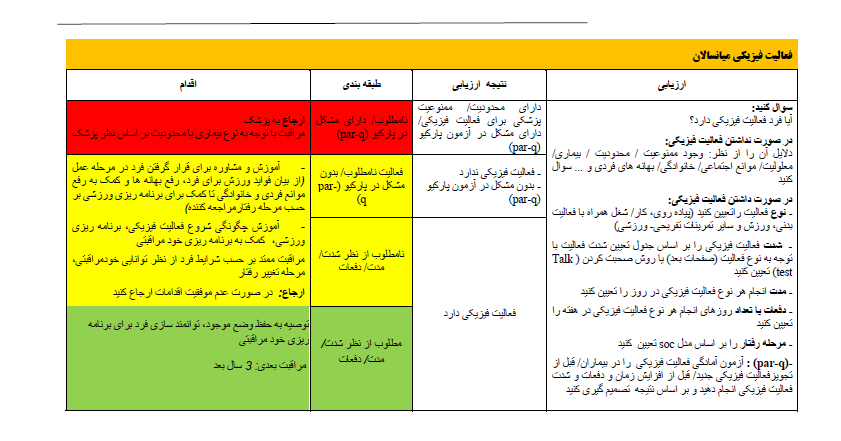 آزمون PAR-Q (Physical Activity Readiness Questionaire)
افراد دارای بیماری مزمن مانند دیابت، بیماری قلبی عروقی بدون انجام آزمون پارکیو به پزشک ارجاع داده می شوند


انجام آزمون پارکیو در افراد به ظاهر سالمی که قصد افزایش شدت، مدت و دفعات انجام فعالیت جسمانی را دارند